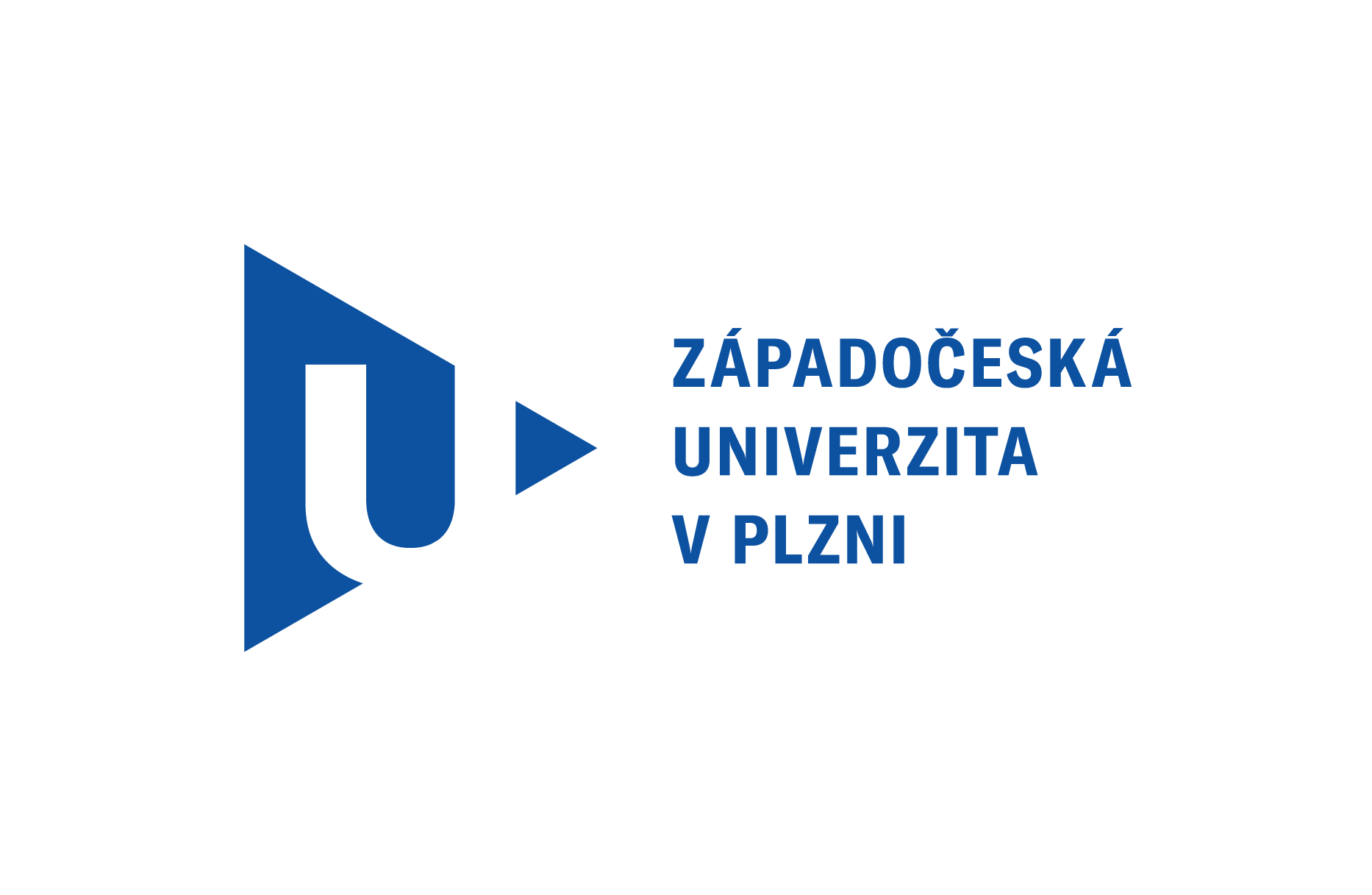 Jak se nebát přípravy odborných publikací
Lucie Rohlíková
Katedra výpočetní a didaktické techniky
Západočeská univerzita v Plzni
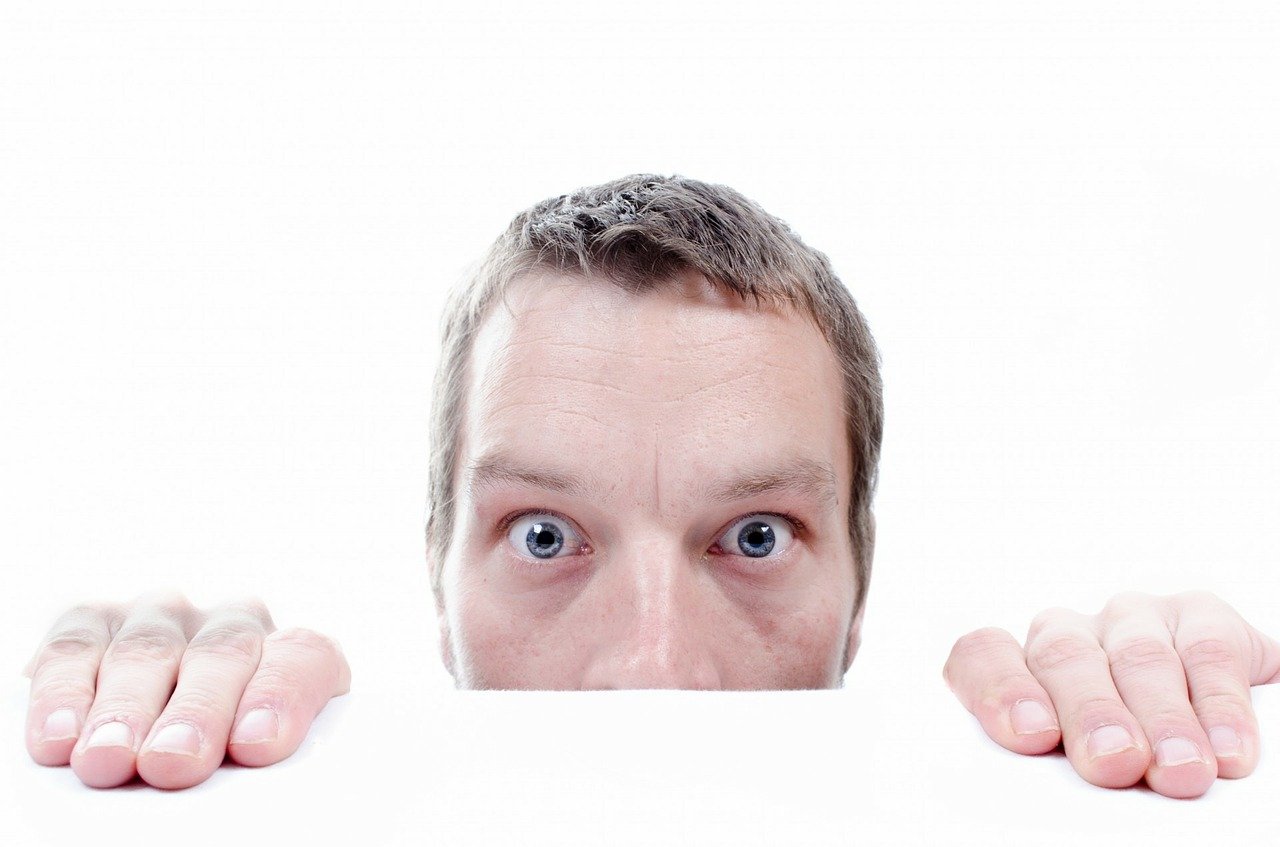 Doktorand?
Doktorand?
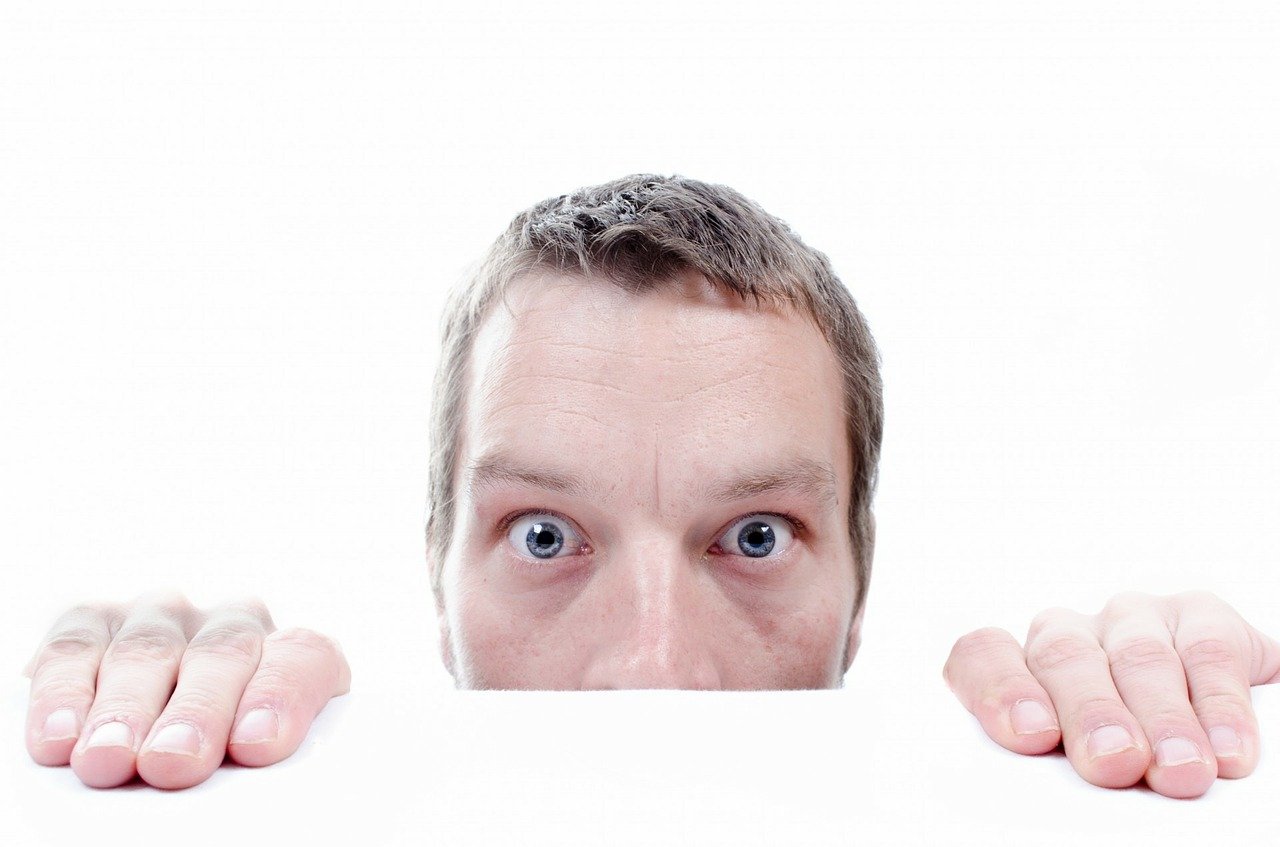 Studium
Rešerše
Učit se jazyk

Tým
Open mind
Doktorand?
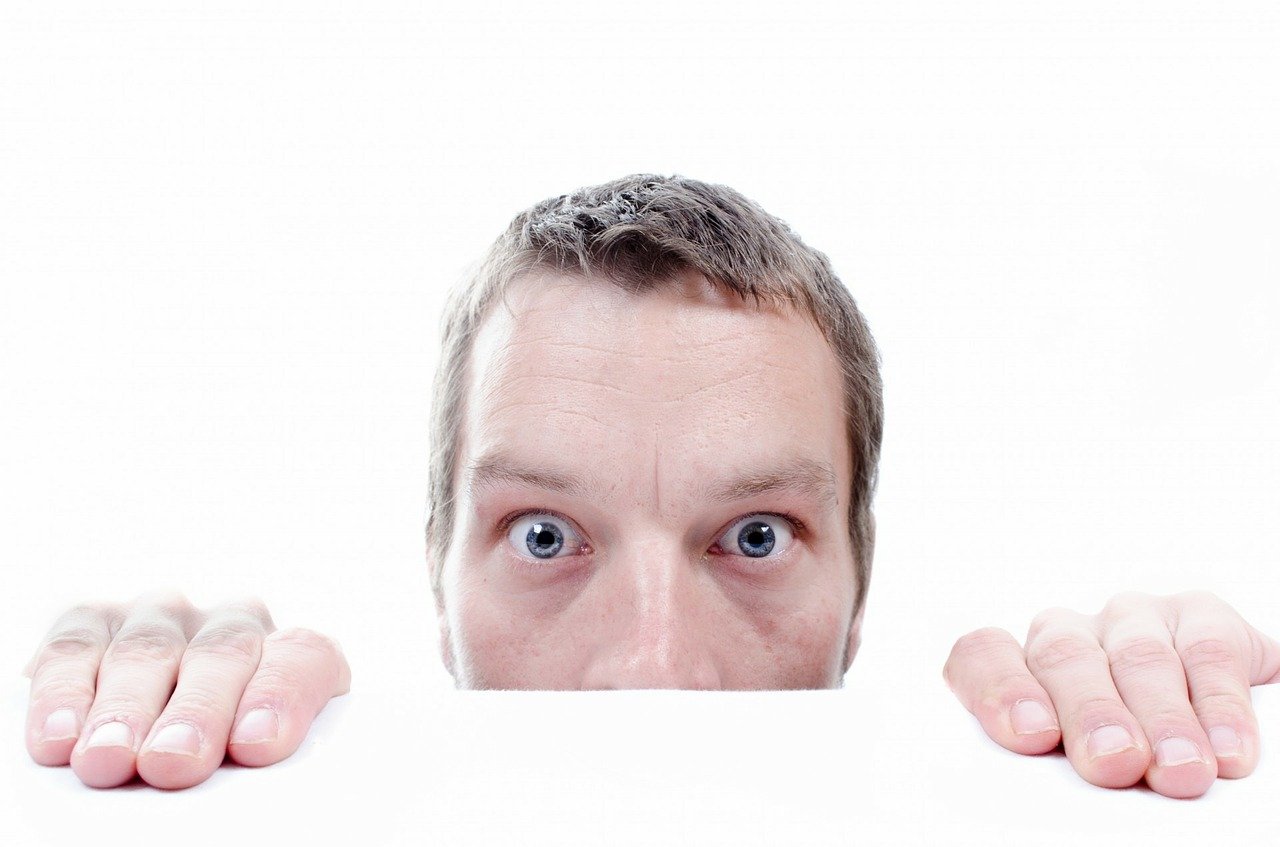 Studium
Rešerše
Učit se jazyk
Tým
Open mind
Méně strachu, více naslouchání
Doktorand?
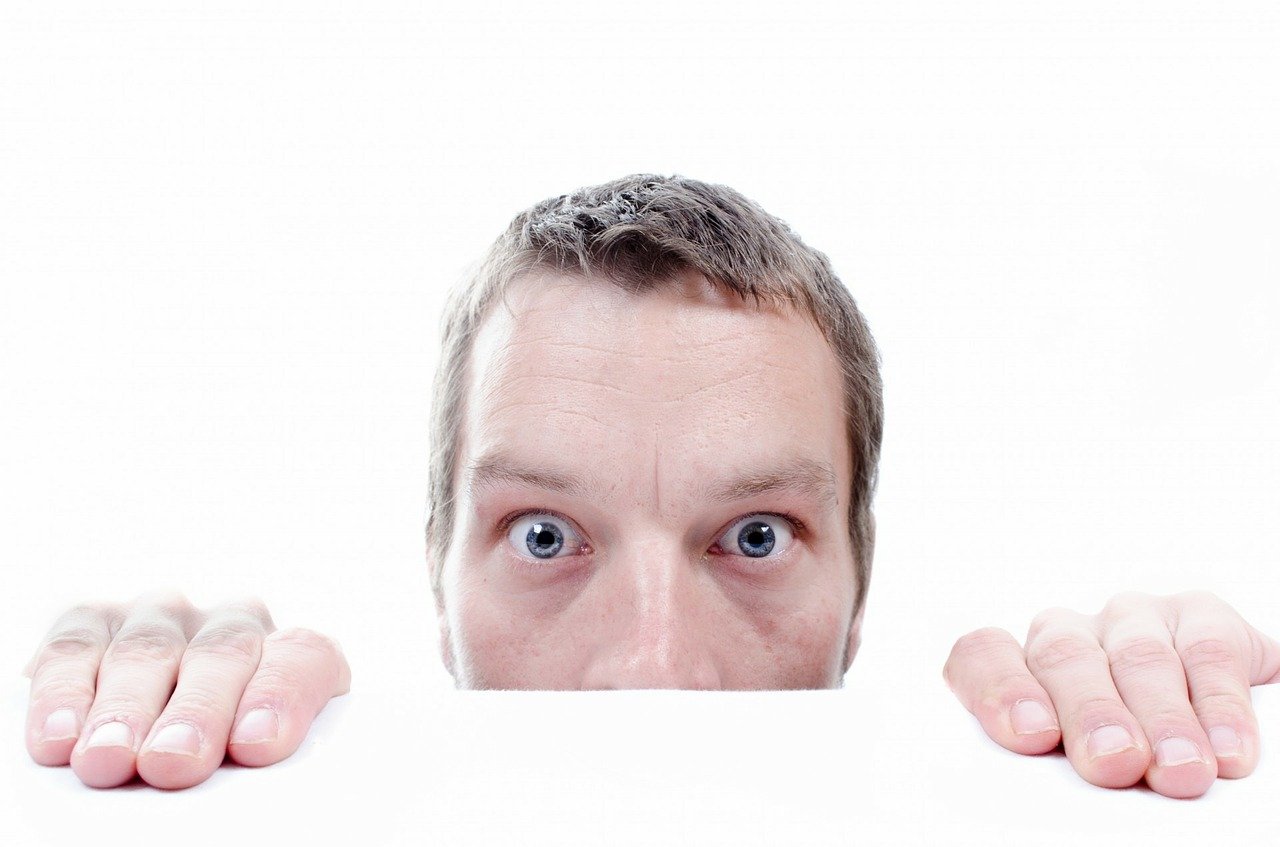 Studium
Rešerše
Učit se jazyk
Tým
Open mind
Ambice
Psát, psát, psát
Rozšiřovat kontakty
Méně strachu, více naslouchání
Akademický pracovník?
Akademický pracovník?
Zlepšovat se postupně ve VŠ pedagogice i v metodologii výzkumu
Být odborníkem v tom, co učím
Sbírat data
Pracovat v týmu
Vyhledávat projektové příležitosti
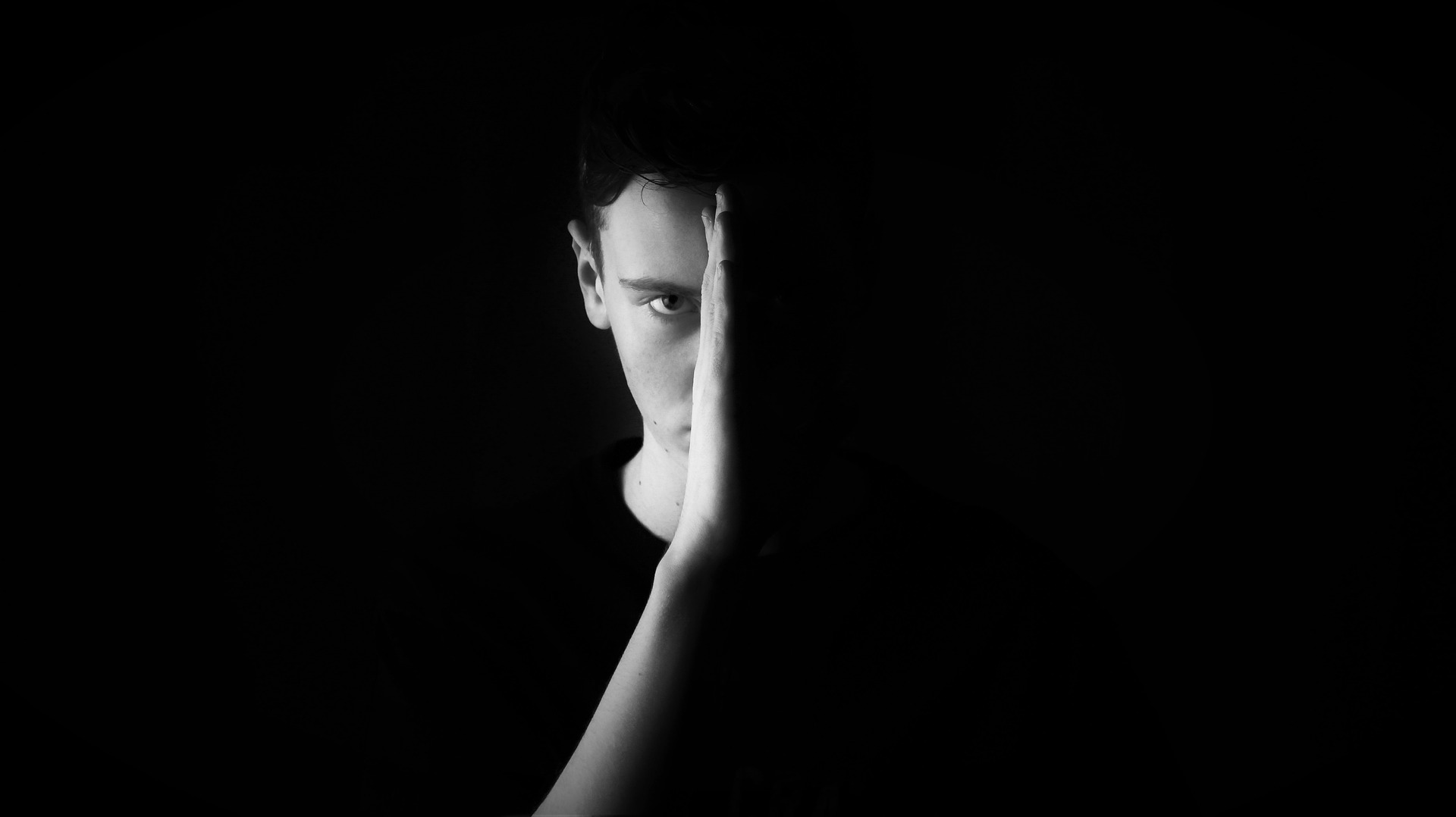 Akademický pracovník?
Zlepšovat se postupně ve VŠ pedagogice i v metodologii výzkumu
Být odborníkem v tom, co učím
Sbírat data
Pracovat v týmu
Vyhledávat projektové příležitosti
Ambice
Psát, psát, psát
Rozšiřovat kontakty
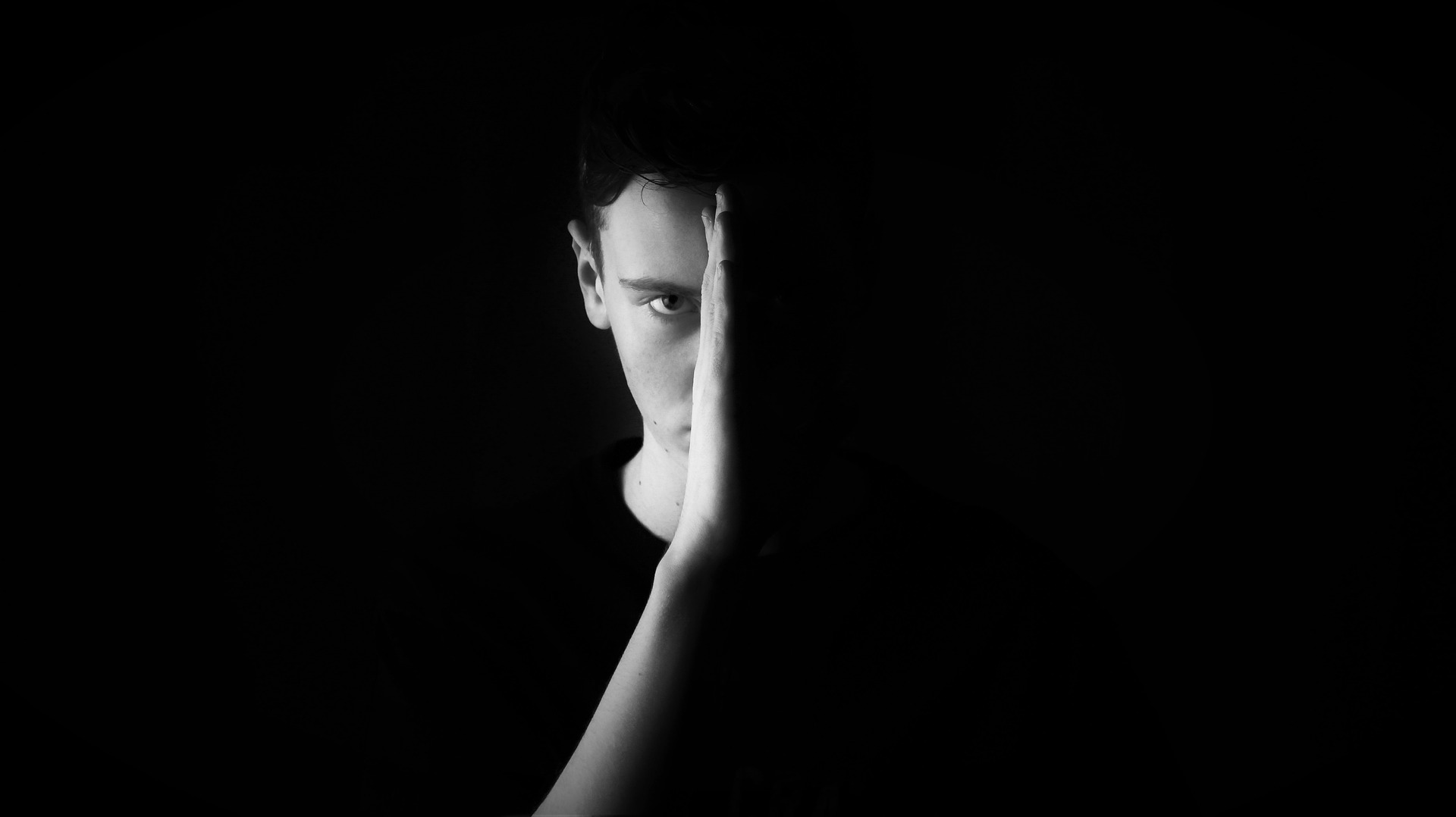 Akademický pracovník?
Zlepšovat se postupně ve VŠ pedagogice i v metodologii výzkumu
Být odborníkem v tom, co učím
Sbírat data
Pracovat v týmu
Vyhledávat projektové příležitosti
Ambice
Psát, psát, psát
Rozšiřovat kontakty
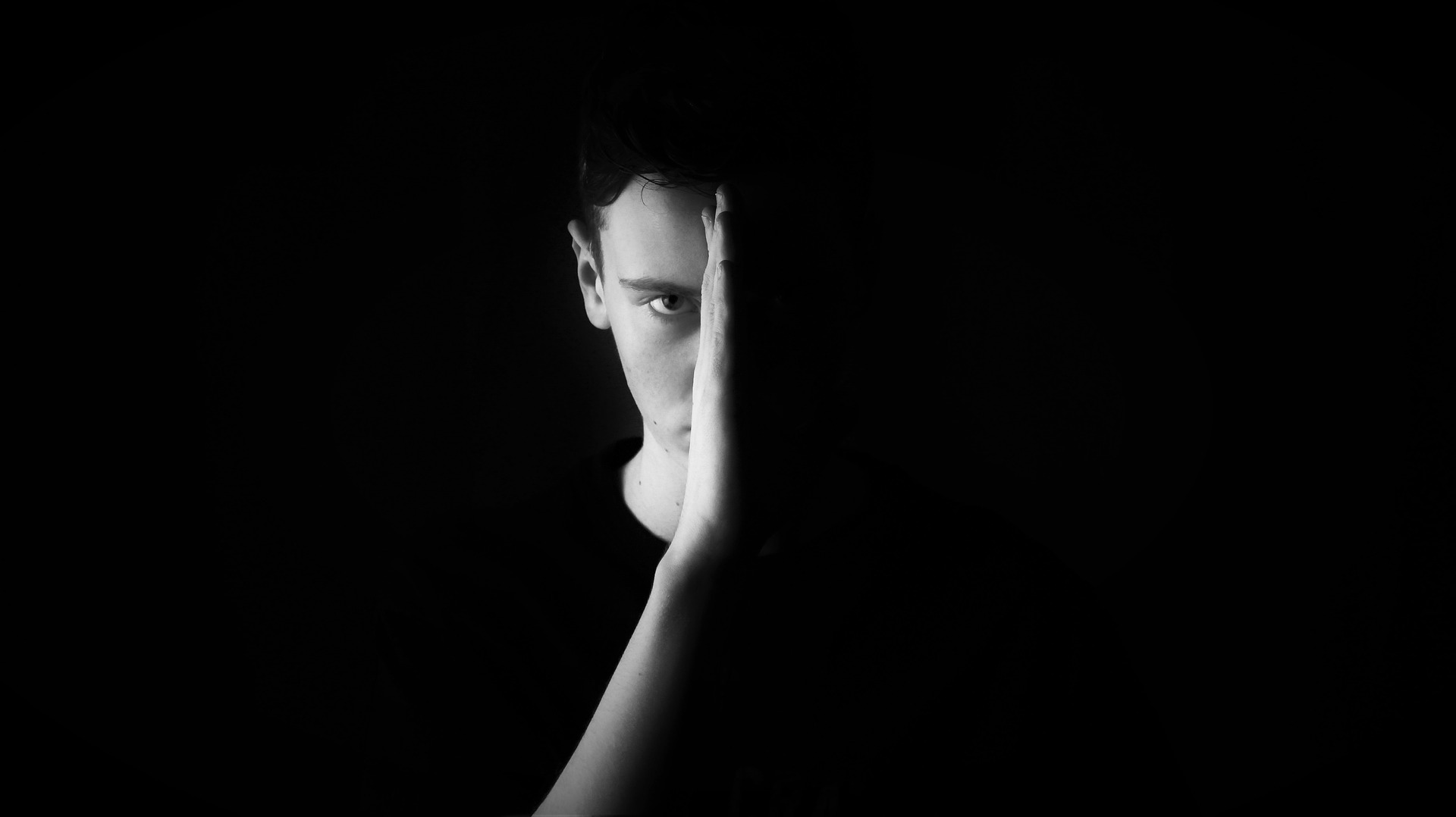 Méně arogance, 
více spolupráce a pokory
Články do vědeckých časopisů?
Články do vědeckých časopisů?
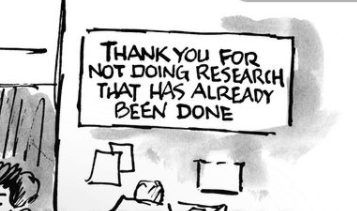 Články do vědeckých časopisů?
Název
Abstrakt
Úvod - state of the art
Metodologie
Výsledky
Diskuse výsledků
Závěr a future work
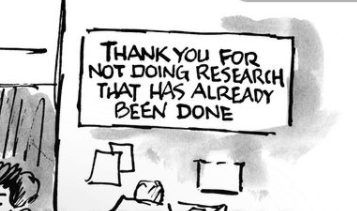 Články do vědeckých časopisů?
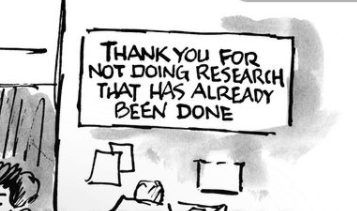 Ambice
Psát, psát, psát
Rozšiřovat kontakty
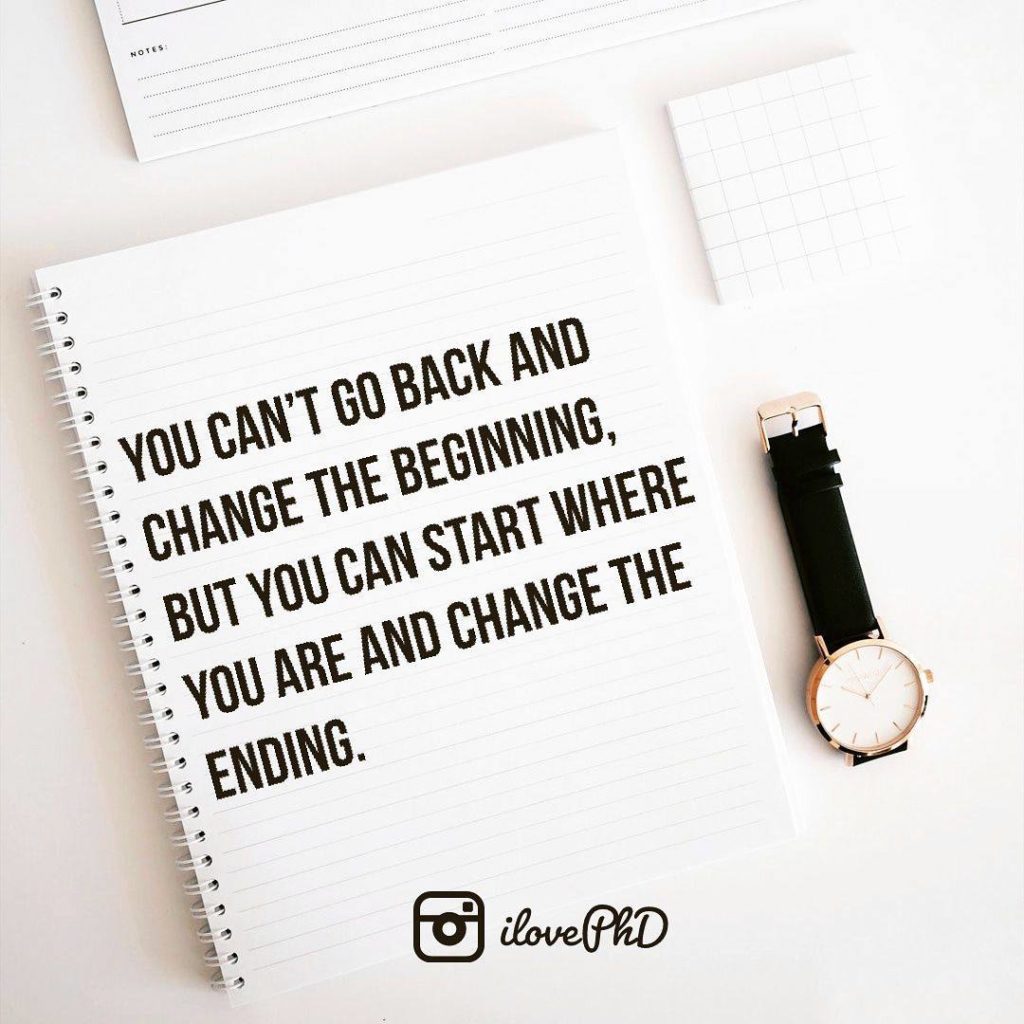 Děkuji za pozornost.
Lucie Rohlíkoválrohlik@kvd.zcu.cz604 115 360